My Lovely Pets
готовые наборы для животных по подписке
Ищем инвестиции 1 500 000₽
[Speaker Notes: При создании данного слайда исходите из ситуации, что у вас будет не более 3-5 минут на выступление, а возможно даже и меньше. Поэтому при описании проекта избегайте длинных предложений, не используйте сложные обороты и т.д. Постарайтесь рассказать суть вашего продукта, используя не больше 10 слов. Укажите объем инвестиций, чтобы обозначить цель выступления.]
Потребность: обеспечить питомцев всем необходимым, не тратя время на магазины.
600 миллионов человек покупает продукты и игрушки для своих питомцев чаще раза в неделю;
в среднем владелец животного тратит на покупку полтора часа, включая дорогу;
в нашей команде 3 кота и 2 собаки.
[Speaker Notes: На данном слайде нужно кратко рассказать о том, какую потребность вы выявили во время проведения исследования потребителей (проведения интервью, анализа полученной информации)]
Доставляем готовые наборы для животных
Раз в месяц привозим домой корм и различные аксессуары, необходимые при уходе за питомцем.
Мы доставили 25 наборов в мае 
Стоимость подписки 2990 рублей в месяц
5 клиентов продлили подписку на год
Сайт mylovelypets.com
[Speaker Notes: Решение. Данный слайд должен рассказать, каким образом вы собираетесь удовлетворять потребность вашей ЦА.
Укажите в случае наличия метрики, подтверждающие ценность вашего решения для клиентов.]
Идеальный клиент: женщина 27 лет, есть породистый кот, тратит на него 15000 рублей в месяц
живет в городе миллионнике
работает в ИТ-сфере
нет машины
нет детей
[Speaker Notes: Краткое описание вашей целевой аудитории — что это за люди, и как вы выяснили, что они относятся именно к вашей ЦА. Рекомендуем максимально конкретно описать вашу целевую аудиторию, например, описать портрет идеального клиента.]
Как это работает?
клиент оформляет подписку на сайте mylovelypets.com;
искусственный интеллект подбирает рацион и аксессуары для животного;
бот делает закупки, а роботы на складе собирают заказ;
раз в месяц наш курьер привозит готовый набор владельцу животного.
[Speaker Notes: Краткое описание уникальности вашего решения. Что есть в вашем проекте такого, что позволяет приносить большую ценность клиенту, либо позволяет вам сильно снизить себестоимость вашей продукции на фоне конкурентов.
Не упоминайте специализированные термины и общедоступные технологии, которые вы использовали для разработки решения.]
2990₽/месяц

за кота или собаку до 8 кг
1800 рублей себестоимость
105 рублей эквайринг (3,5%)
280 рублей доставка
820 рублей привлечение платящего клиента
[Speaker Notes: Монетизация. На данном слайде вы должны рассказать о том, как вы планируете зарабатывать на своей идее. Важно указать, кто будет платить и за что, какую сумму. Оптимально, если вы сможете предоставить расчет юнит-экономики для выбранной вами модели монетизации.]
$400 млрд*
PAM
мировой рынок товаров для животных
₽2 млрд**
достижимый рынок в течение 3 лет
* https://www.statista.com/statistics/491693/pet-care-united-states-market-value/
** оценка рынка снизу, исходя из бизнес-модели, текущих показателей и планов развития
[Speaker Notes: Оценка рынка методами, которые мы рассматривали в предыдущих разделах. Не забывайте указывать логику расчетов рынка и его описание. Рекомендуем показать на слайде SAM и SOM.]
Конкуренты
Онлайн-гипермаркеты: Ozon, Утконос

Интернет-магазины: petshop.ru, zoomag.ru, bethowen.ru

Аналоги:sherstakovich.com (RU), PetCo (US), Loot Box (US)
[Speaker Notes: На данном слайде нужно показать, как выглядит рынок с точки зрения уже имеющихся решений, прямых и косвенных конкурентов. Расскажите о том, какова ваша стратегия по достижению планируемой доли рынка с учетом конкурентов.]
+₽600 млн
+₽60 млн
2500000 клиентов₽2 млрд
Мы здесь
250000 клиентов₽750 млн
25000 клиентов₽75 млн
25 клиентов₽150 000
Старт
Март 2017
Май 2017
Июнь 2018
Июнь 2019
Июнь 2020
[Speaker Notes: Расскажите о ваших планах с точки зрения развития бизнеса. На этом слайде лучше отобразить временную шкалу развития проекта с основными вехами и событиями, которые должны сопутствовать этим вехам.
Не забывайте, что венчурных инвесторов прежде всего интересуют финансовые параметры проекта и то, каким образом они получат прибыль от вложенных средств.]
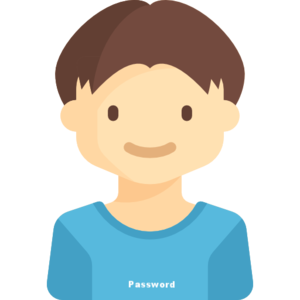 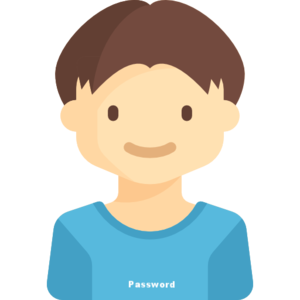 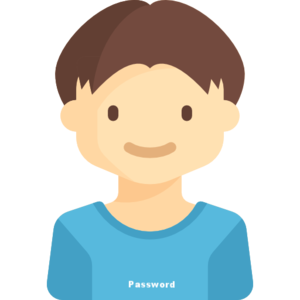 Иван, CEO

COO petsbox.com, основатель zysc.com (куплен Google)
Антон, CMO

CMO зоомагазин “Дружок”, 3 года в маркетинге Mail.ru
Петр, CTO

senior dev Яндекс, МФТИ
[Speaker Notes: Описание основных членов команды с указанием их ролей и опыта. Здесь не нужно публиковать ваши резюме, но важно указать ключевой опыт и текущую сферу ответственности. Обязательно нужно указать генерального директора (CEO), а также тех членов команды, которые отвечают за продукт и за его продажи.
Это один из самых главных слайдов презентации. Ваша задача на нем доказать, что ваша команда сможет реализовать заявленные планы, и у вас достаточно на это компетенций и опыта.]
Ищем 1 500 000₽ за 10% комании
На привлечение 1500 клиентов и тестирование ИИ
Иван Петров
+7 222-555-55-22
ivan@mylovelypets.com
[Speaker Notes: На данном слайде имеет смысл указать информацию о том, сколько денег вы хотите получить от инвестора, на какие цели вы собираетесь их потратить, а также какую долю вы хотите отдать. Кроме того, важно понимать, на какой стадии находится ваш бизнес, и на какой срок вы планируете привлекать инвестиции, чтобы достичь требуемых метрик.
На этот же слайд можно разместить контактную информацию (почту и телефон) того человека, с кем инвесторы могут связаться для обсуждения инвестиционной сделки.]
Этот слайд не имеет отношения к содержанию инвестиционной презентации
Автор шаблона — Михаил Эрман, директор Бизнес-инкубатора ВШЭ (inc.hse.ru).
Содержание шаблона не имеет отношения к реальному проекту, а цифры в нем приведены для примера.
Разрешено любое использование этой презентации только с указанием авторства.